Talking about past holidays
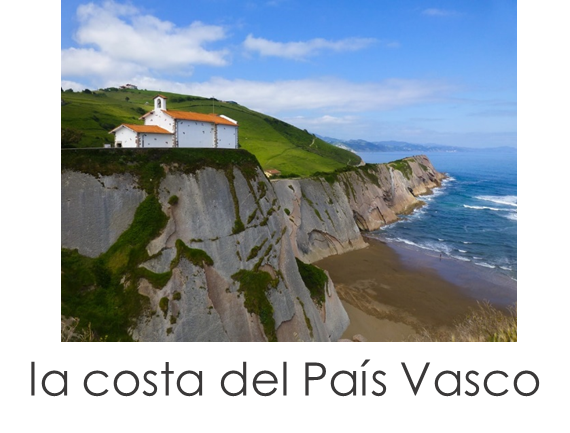 –ar verbs (preterite – revisited)
subject pronouns ‘yo’ and ‘ella’ (revisited)
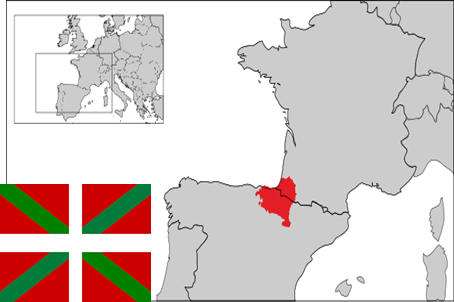 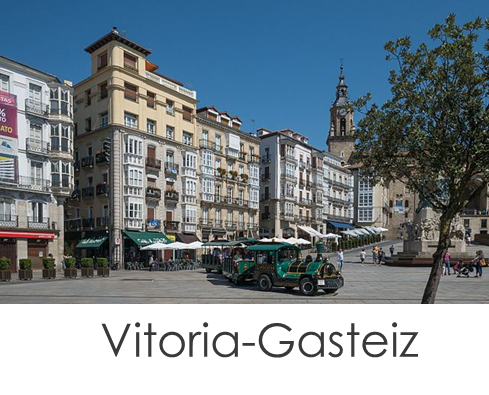 Y9 SpanishTerm 1.1 – Week 1 – Lesson 1Pete Watson / Louise Caruso / Nick Avery
Artwork: Mark DaviesDate updated: 10.09.23
[Speaker Notes: Note: all words in this week of the SOW appear on all three GCSE wordlists, with the following exception:i) AQA does not have aprovechar.Artwork by Mark Davies. All additional pictures selected are available under a Creative Commons license, no attribution required.
Native teacher feedback provided by Blanca Román.

Learning outcomes (lesson 1)
Consolidation of the following:
-ar verbs in 1st person singular preterite (-é)
-ar verbs in 3rd person singular preterite (-ó)
subject pronouns ‘yo’ and ‘tú’
basic Spanish syllable structure
a subset of Y7 and Y8 vocabulary (see below)

Frequency rankings of vocabulary revisited this week (1 is the most common word in Spanish): 
pasar³ [68]; aprovechar [885]; quedar [100]; verano [1139]; pasado (adj.); cantar [717]; precioso [1777]; viaje [519]; mientras que [mientras-127]; entonces [74]; fiesta [796]; canción [982]; país [109]; costa [896]; yo [28]; tú [184] él [9]; ella [72]; encontrar [102]; celebrar [886]; ¿de verdad? [176]; porque [40];]; largo [300]; bicicleta [3684]; cámara [903]; caballo [907]; también [49]; comprar [361]; bailar [1323]; llegar [75]; caminar [514]; antiguo [446]; museo [1114]; ciudad [178]; mar [480]; durante [139]; lugar [144]; descansar [1749]; preparar [570]; participar [593]; viajar (a) [902]; disfrutar [939]; montar [1446]; vacaciones [2641]; montaña [1464]; vista [408]; agosto [931]

Source: Davies, M. & Davies, K. (2018). A frequency dictionary of Spanish: Core vocabulary for learners (2nd ed.). Routledge: London

The frequency rankings for words that occur in this PowerPoint which have been previously introduced in LDP resources are given in the LDP SOW and in the resources that first introduced and formally re-visited those words. For any other words that occur incidentally in this PowerPoint, frequency rankings will be provided in the notes field wherever possible.]
leer / hablar
Hoy vamos a hablar sobre…
v
__iaje
a
v
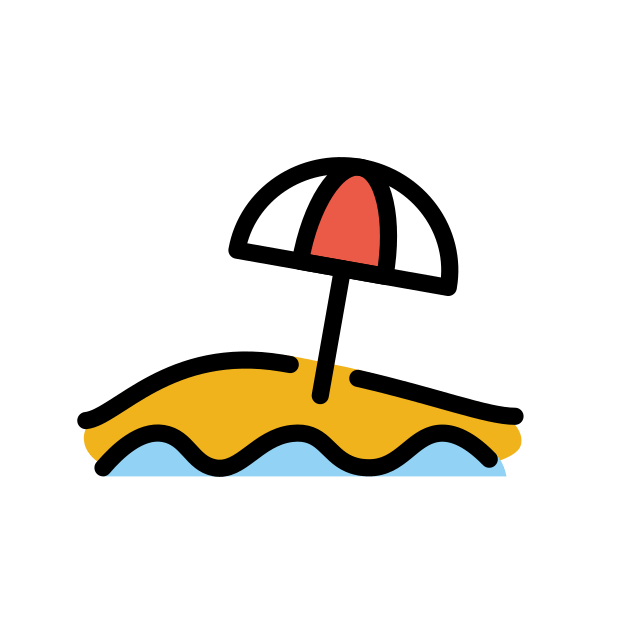 cab__llo
__ista
l
__ugar
e
c
bici__leta
mus__o
a
__ntiguo
d
r
__ónde
a
p__eparar
c__ntar
s
pa__ado
a
e
__lla
m__r
c
can__ión
n
a
s
l
e__tonces
i
jun__o
o
ag__sto
o
v
a
c
c
o
a
i
n
e
s
y__
n
mo__taña
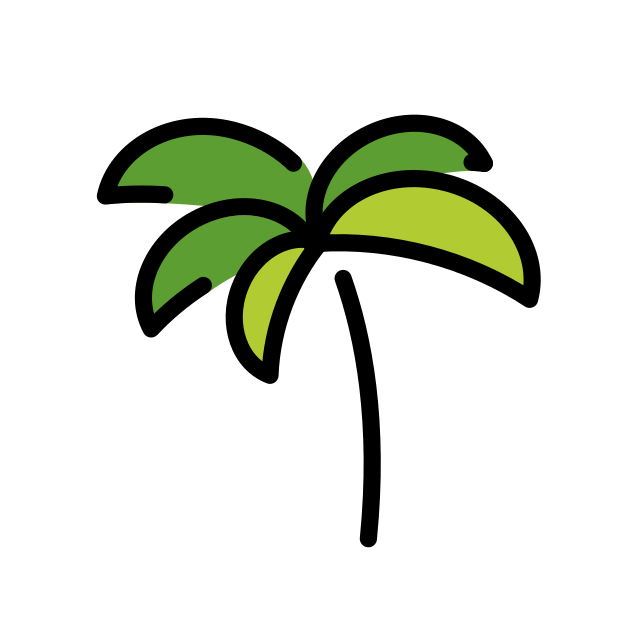 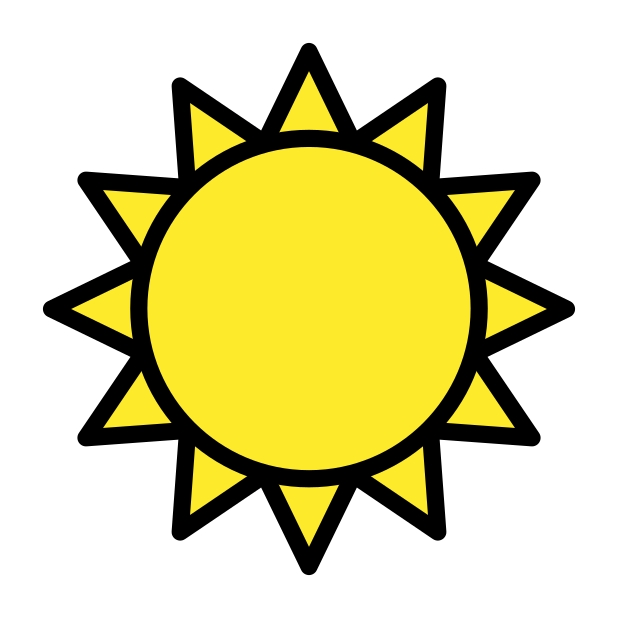 e
d
e
porqu__
r
e
v
o
a
n
s
fie__ta
[Speaker Notes: Starter

Timing: 5 minutes

Aim: to work out which letters are missing and to share the context for the next activity.

Procedure:
1. Students look at the words individually or with a partner and try to identify the missing letters.
2. Each vertical column of words will create a single word in Spanish. Together, these create ‘las vacaciones de verano’, the context for the next activity. 
3. Elicit the English translations of these words from students to ensure that they understand them. 

Notes: 
Some words could be given upfront to support students here, if helpful.
Vocabulary here is taken from both Year 7 and Year 8.
Pictures from https://openmoji.org/ under a CC BY-SA 4.0 license.]
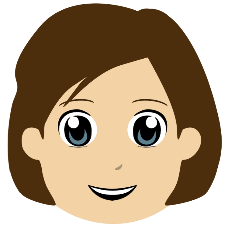 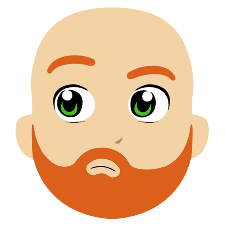 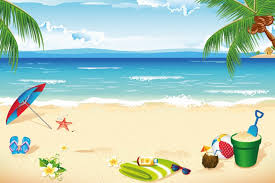 Diego habla con Ana sobre las vacaciones
escribir
Diego tiene unas ideas para actividades en las vacaciones. 
Escribe las palabras en español en la frase correcta.
trip
antiguo
she
1. Este edificio es muy __________. Parece interesante.
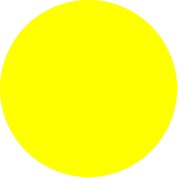 old, ancient
ciudad
holidays
2. El museo está en el centro de la _________.
encontrar
June
party
3. Primero ¡necesito ____________ mi cámara!
durante
vacaciones
4. ¿Quieres ir a Sevilla __________ las ______________?
songs
coast
canciones
5. Podemos escuchar  _____________ de Shakira.
during
to find
Ella
fiesta
6. Yo quiero ir a una __________ pero Lucía no. ______ quiere pasar tiempo con sus amigos en la playa.
city
to meet up
costa
junio
7. Me gusta visitar la _________ en ________ porque no hay mucha gente.
quedar
viaje
8. Voy a __________ con mi amigo Javi para organizar un ________ en bici.
[Speaker Notes: Timing: 10 mins

Aim: to recall previously taught vocabulary and use it in the correct sentence. 

Procedure:
Students read each sentence and consider which option in the box on the right could correspond to the missing Spanish word. To prompt productive recall, answer options are given in English.
Elicit translations of sentences as part of feedback. It is worth checking understanding of ‘pero Lucía no’ in item 6, as this translates as ‘but Lucía doesn’t’. 

Notes: 
The activity could be adapted for a lower-level group by giving the first letter of the Spanish word.
The word ‘durante’ (one of the words in the options box) could be used to substitute ‘en’ in the phrase ‘en las vacaciones’. It would also be possible to say ‘las actividades’. This could be pointed out, if useful.


Frequency of unknown words/cognates:
idea [248]]
Describing completed events in the past-ar verbs in the preterite
gramática
As you know, many verbs in Spanish end in –ar.
To mean ‘I’ with an action completed in the past, remove the ‘ar’ and add __.
é
Ejemplo
Viajé a la costa.
I travelled to the coast.
To mean ‘s/he’ or ‘it’ with an action completed in the past, remove the ‘ar’ and add __.
ó
Ejemplo
Celebró su cumpleaños en agosto.
She celebrated her birthday in August.
[Speaker Notes: Timing: 2 mins

Aim: to recap the formation of the 1st and 3rd person singular endings of the preterite tense of –ar verbs.

Procedure:
Click to go through the explanation and examples. 
Gaps are left to allow teachers to elicit the verb endings and Spanish sentences from students.]
Comparing what different people didSubject pronouns [revisited]
gramática
Remember to use subject pronouns when comparing what different people do or did, and to add emphasis.
Ejemplo:
I sang and she danced.
Yo
ella
____ canté y ____ bailó.
Ejemplo:
She walked, whereas I went horse-riding (literally, ‘rode a horse’).
Ella
yo
____ caminó, mientras que ____ monté a caballo.
[Speaker Notes: Timing: 2 mins

Aim: to recap how subject pronouns are used when comparing one person’s actions with another.

Procedure:
Click to go through the sentences and examples. 
Gaps are left for teachers to elicit answers from students.

Note: the animation order allows for the full sentence in Spanish to be elicited from students before clicking to reveal the gapped sentences. This may suit a higher-level group.]
¿Qué pasó durante las vacaciones?
leer / escuchar
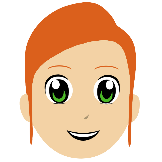 Escucha y completa el texto.
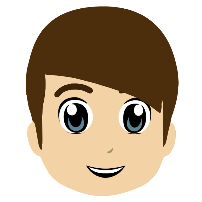 Daniel (‘I’)
Lucía (‘she’)
“El verano pasado yo __________ muchas cosas y ella también ____________ el buen clima. Un día yo caminé por la costa y ella montó a caballo en la montaña. El 23 de julio yo _________ con mis amigos en Vitoria, la capital del País Vasco, pero ella ___________ en casa. Ella preparó una comida allí mientras que yo compré una cámara nueva y después ________ el museo. Ella organizó una fiesta para el cumpleaños de Mamá pero yo llegué muy tarde. ¡Qué vergüenza! ¡Lucía no me ___________*!
disfruté
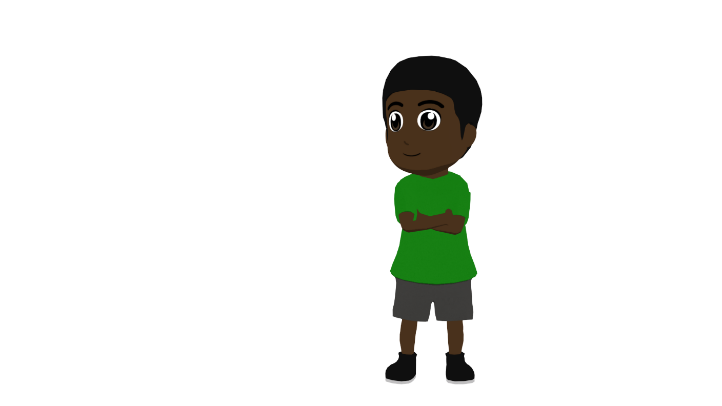 aprovechó
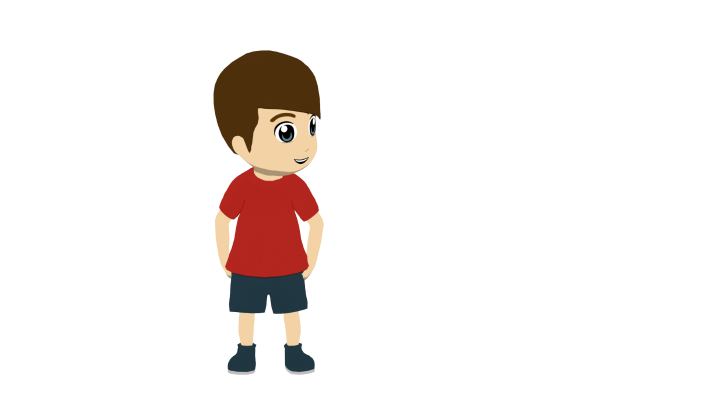 quedé
descansó
visité
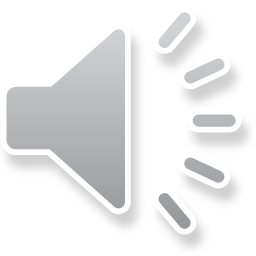 perdonó
*perdonar = to forgive
[Speaker Notes: Timing: 10 mins (two slides)

Aim: to accurately transcribe the six missing –ar verbs and to understand the text in its entirety.

Procedure:
Begin by eliciting the meaning of the title in English. Pasar (with meaning #3, ‘to happen’) is one of this week’s revisited vocabulary items.
Students begin by reading the text and thinking of possible words for the gaps. In giving suggestions, they can also be encouraged say whether the verb ending would be –ó or –é. This will be indicated by the subject pronoun, which is given.
They then listen and fill in the gaps with the missing words. The gaps in the text are all the verbs that were not seen on the previous slide. Click the audio button to the right of the text bubble.
Click to bring up the answers.
Move to the next slide.

Frequency of unknown words/cognates:
perdonar [1506]]
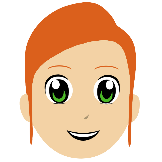 ¿Qué pasó durante las vacaciones?
leer / escuchar
Lucía (‘she’)
made the most of
4. prepared a meal
______________
__________________
Escribe las actividades de cada persona en inglés.
the good weather
5. organised a party
2. went horseriding
didn’t forgive Daniel
6. _________________
____________________
rested at home
3. _________________
(for arriving late)
“El verano pasado yo __________ muchas cosas y ella también ____________ el buen clima. Un día yo caminé por la costa y ella montó a caballo en la montaña. El 23 de julio yo _________ con mis amigos en Vitoria, la capital del País Vasco, pero ella ___________ en casa. Ella preparó una comida allí mientras que yo compré una cámara nueva y después ________ el museo. Ella organizó una fiesta para el cumpleaños de Mamá pero yo llegué muy tarde. ¡Qué vergüenza! ¡Lucía no me ___________*!
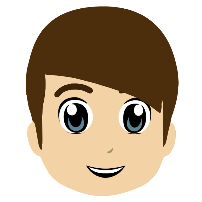 disfruté
Daniel (‘I’)
aprovechó
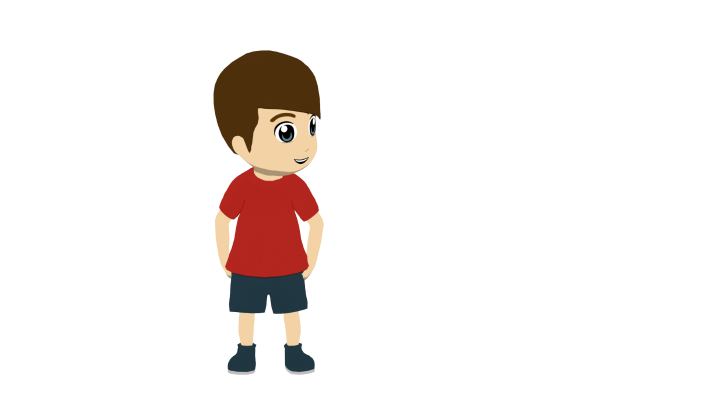 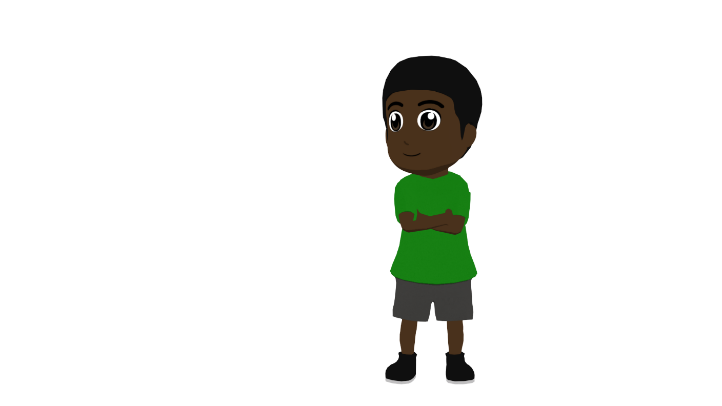 enjoyed many things
1. ____________________
2. walked along the coast
quedé
met up with friends
3. ____________________
descansó
4. bought a camera
visited the museum
5. ____________________
visité
6. arrived late at the party
perdonó
*perdonar = to forgive
[Speaker Notes: [2/2]

Aim: to accurately transcribe the six missing –ar verbs and to understand the text in its entirety.

Procedure:
Students write the activities that each person did in their books in English. The answers are shown one by one on each click, starting with Lucía. 
Click to reveal answers.
On the next slide, a factual explanation is given about the term ‘País Vasco’, which appears in this text.

Notes: 
1. The expression ‘qué vergüenza’ was seen in an earlier Y8 lesson. It is worth drawing attention to it once again here, as the translation ‘how embarrassing’ is not literal.
2. To challenge stronger groups, remove more of the words in the transcription part of the task.
3. Disfrutar may either be transitive or intransitive (in which case it is commonly followed by ‘de’). https://www.rae.es/dpd/disfrutar
4. If desired, words already seen on the previous slide could be included for additional transcription practice (i.e., caminé, organizó, montó, preparó, compré, llegué).


Frequency of unknown words/cognates:
perdonar [1506]]
El País Vasco (the Basque Country)
leer / hablar
Remember that in Spanish, syllables often include consonant-vowel pairs.
E.g. sá-ba-do
El País Vasco (Euskadi) es una zona muy natural en el norte de España y el suroeste de Francia. Tiene costa y montañas. La capital se llama Vitoria-Gasteiz. La zona tiene su propio idioma, el vasco (Euskera). 650,000 personas hablan vasco, incluso los jóvenes, así que no es un idioma inferior.

En el País Vasco la gente juega a la pelota vasca, un deporte similar al squash. Debes ser flexible para jugar bien. También hay un festival de cine anual en la ciudad de San Sebastián. Muchos actores famosos participan cada año.
¿Cuántas sílabas tiene la palabra en español?
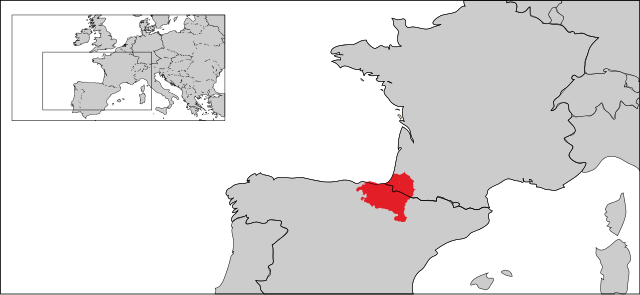 (3)
natural
(3)
capital
(4)
particular
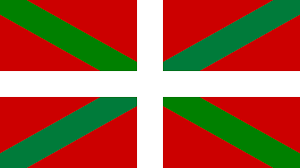 (4)
inferior
(3)
similar
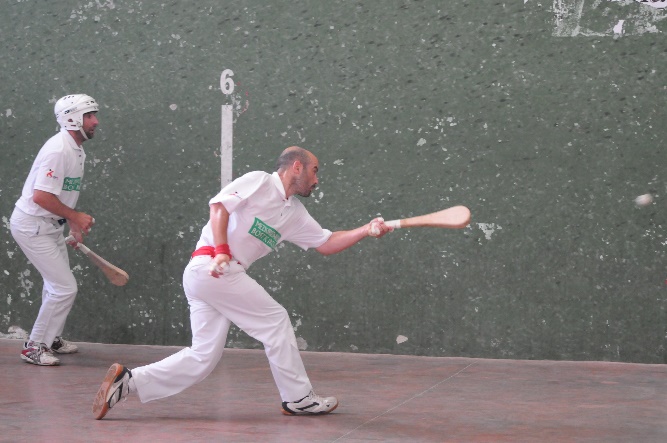 (3)
flexible
(3)
festival
(3)
anual
*el/la joven = young person
[Speaker Notes: Timing: 10 mins

Aim: to learn about the Basque Country; to develop awareness of phonological differences between near-cognates in Spanish and English.

Procedure:
Students read the text about the Basque Country that contains some unknown words that are cognates. Then click to show a list of those cognates. Ask what they think the words mean.
Students then work with a partner to decide how many syllables the Spanish word has. When checking the answers, the teacher can ask students whether each word has the same or a different number of syllables in English. This may lead to some debate! For example, in informal speech, ‘natural’ is two syllables in English (‘na-trul’) but would be three syllables if pronounced slowly.
It is also worth highlighting how Spanish tends to group syllables into pairs of consonants and vowels, which must be pronounced fully (unlike in English, where there are contractions). There will also be differences in the vowel sounds used in English and Spanish, e.g., SSCs [a] and [i] in Spanish. 

Notes: it may also be of interest to point out that although these words are cognates, they all have stress on a later syllable in the Spanish word than the English word. All Spanish words except for ‘flexible’ have stress on the final syllable (and do not have a written accent because they end in consonants other than ‘n’ or ‘s’).

The following information could also be given about the Basque Country (it was not included here due to space constraints):
Most Basque speakers are on the Spanish side of the France-Spain border. They are almost all bilingual (they are also Spanish speakers).
The Basque country in Spain is made up of two autonomous communities (autonomías), el País Vasco and Navarra. Like Scotland or Wales, it can make some of its own laws. 
Some Basques want to be independent from Spain.
The Basque language is one of the oldest languages in Europe, and its origins are unknown. It is very different to Spanish!
The number of Basque speakers is in fact growing, partly due to the language being taught at school. There was a time in recent Spanish history when efforts were made to end the use of the language – its use in public was prohibited on the street during the time of General Franco.

Frequency of unknown words/cognates:
natural [520]; capital [581]; particular [1013]; conclusión [1538]; inferior [2013]; similar [1059]; flexible [4286]; festival [3194]; anual [1952]

Source: Davies, M. & Davies, K. (2018). A frequency dictionary of Spanish: Core vocabulary for learners (2nd ed.). Routledge: London

Map image free from Eddo from https://commons.wikimedia.org/wiki/File:Basque_Country_Location_Map.svg. This file is licensed under the Creative Commons Attribution-Share Alike 3.0 Unported license
Basque flag image free from clipart-library.com
Picture of pelota vasca free Carlos Octavio Uranga from https://www.flickr.com/photos/carlos_octavio/4257045534]
Las vacaciones de verano en el País Vasco
escribir / hablar
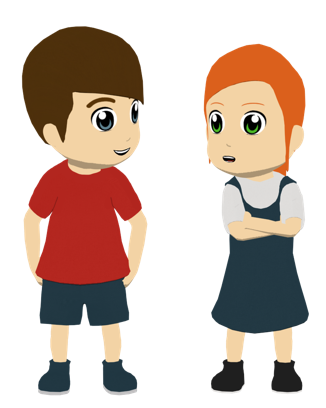 Traduce las actividades de Lucía y Daniel durante las vacaciones.

Usa ‘yo’ o ‘ella’ con la parte correcta de los verbos en pasado.
[Speaker Notes: Timing: 10 minutes (7 slides)

Aim: to successfully write and/or say sentences using 1st and 3rd person singular endings of –ar verbs in the preterite tense with the correct subject pronouns for the eight slides that follow.

Procedure:
Students work in pairs or individually to write the sentence in Spanish as indicated by the text.
Teachers elicit the sentence orally from students and click to reveal the sentence in Spanish.

Notes:
Teachers can differentiate the task by varying the support or the length / complexity of the sentences or the conditions of the task (with / without language guides or Kos, in pairs or individually).
ii) The final sentence involved a spelling change with ‘llegar’ in the 1st person singular. Teachers could ask how this verb would be spelled before revealing the answer. The –gué ending was covered in Year 8.]
En el País Vasco
escribir / hablar
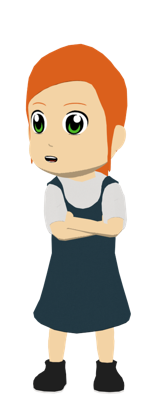 bought a bike
she
and
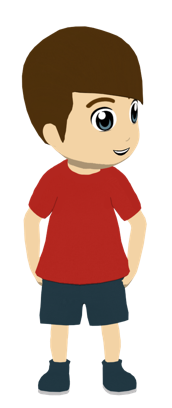 I
bought a camera.
Ella compró una bici y yo compré una cámara.
[Speaker Notes: [1/6]]
En el País Vasco
escribir / hablar
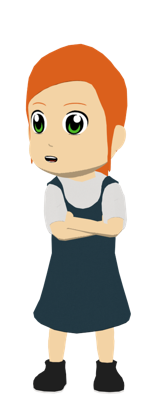 met up with her friends in Vitoria
she
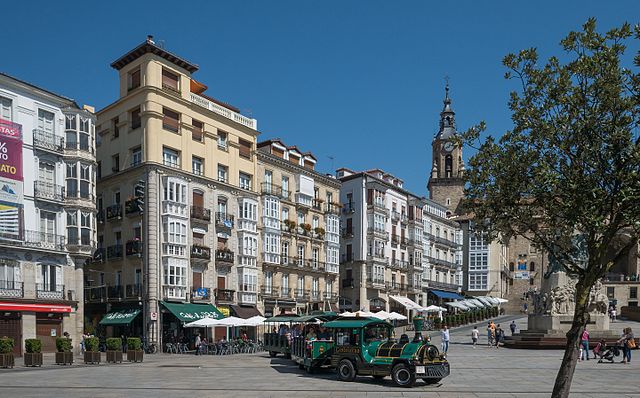 but
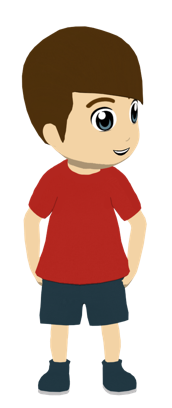 I
did not travel to the city.
Vitoria-Gasteiz
Ella quedó con sus amigos en Vitoria pero yo no viajé a la ciudad.
[Speaker Notes: [2/6] 
Note: the possessive adjective ‘su’ has been taught (both in singular and plural form) in the Y8 SOW, but some students may need a reminder here. Alternatively, if this is likely to cause difficulty, ‘her’ could be replaced with ‘some’ to prompt ‘unos/unas’.]
En el País Vasco
escribir / hablar
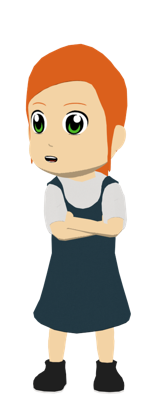 walked along the coast
she
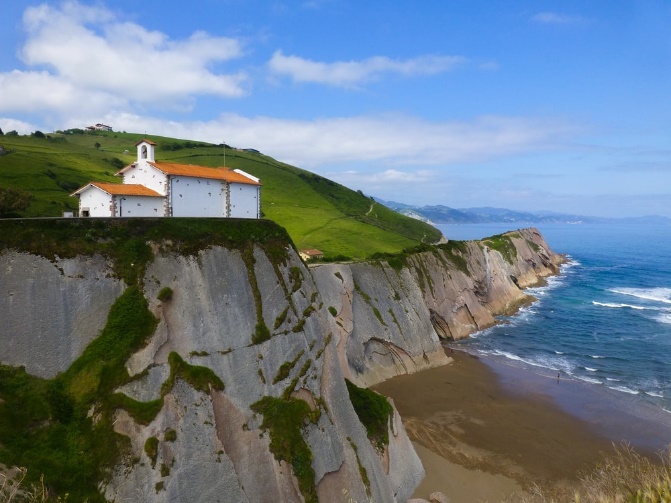 but
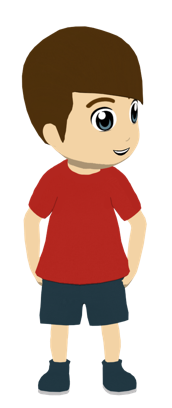 I
didn’t spend time there.
la costa del País Vasco
Ella caminó por la costa pero yo no pasé tiempo allí.
[Speaker Notes: [3/6]]
En el País Vasco
escribir / hablar
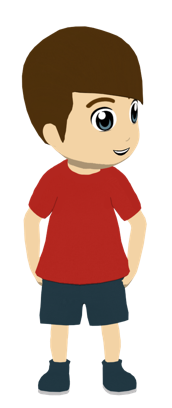 participated in a class at the film festival
I
however
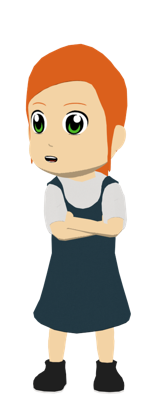 she
rested at home.
Yo participé en una clase en el festival de cine, sin embargo ella descansó en casa.
[Speaker Notes: [4/6]]
En el País Vasco
escribir / hablar
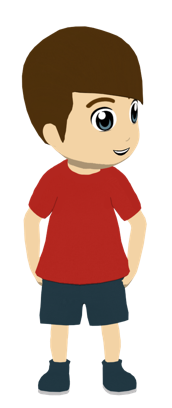 celebrated my birthday in July
I
so
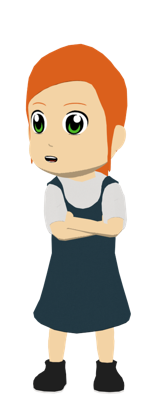 she
organised a party.
Yo celebré mi cumpleaños en julio entonces ella organizó una fiesta.
[Speaker Notes: [5/6]]
En el País Vasco
escribir / hablar
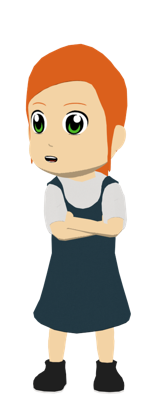 prepared all the food for the party
she
whereas
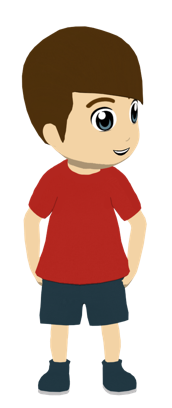 I
arrived very late.
Ella prepare toda la comida para la fiesta mientras que yo llegué muy tarde.
[Speaker Notes: [6/6]]
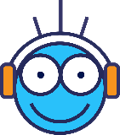 Deberes
Vocabulary Learning Homework (Y9 Term 1.1, Week 1)
Vocabulary on Quizlet
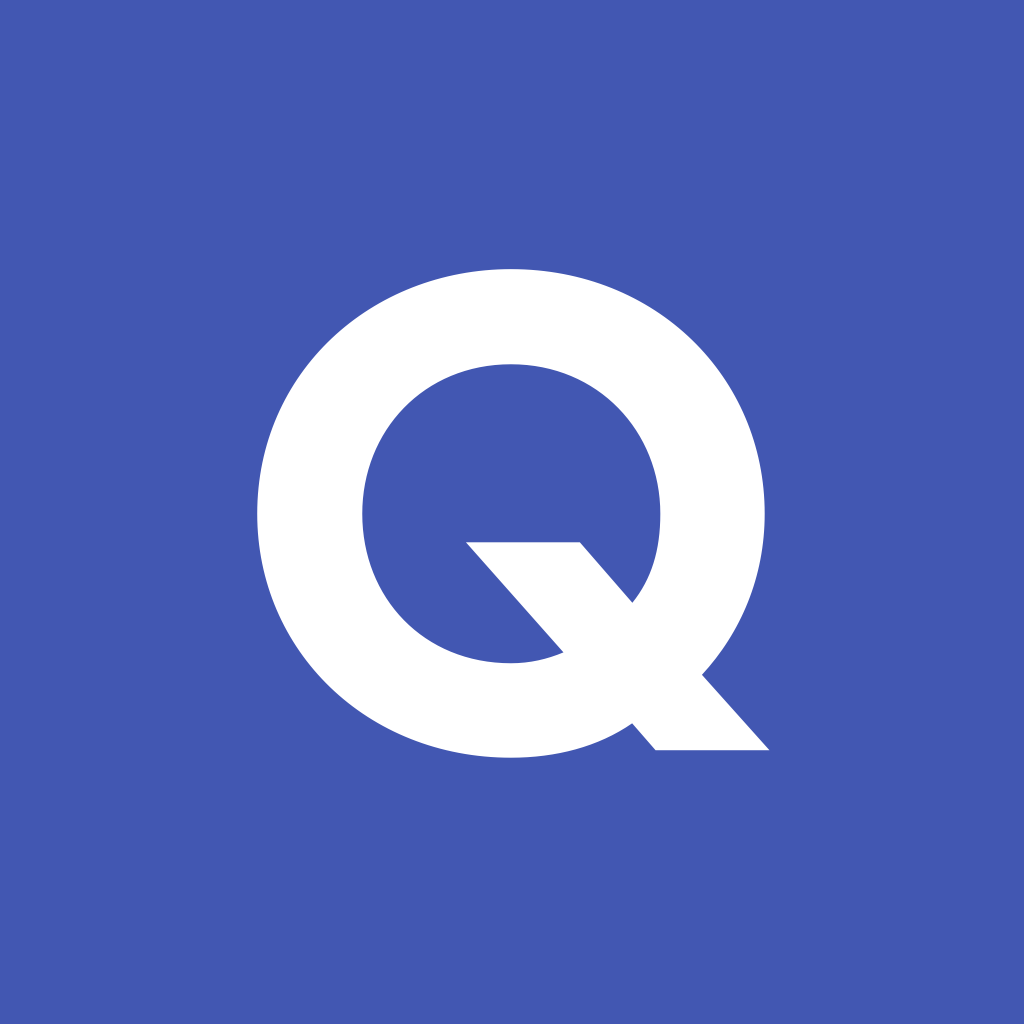 [Speaker Notes: Note: HW for Y9 is usually made up of pre-learning of vocabulary 15-30 minutes (depending on school policy on HW time) plus 20-30 minutes vocabulary activities to deepen word knowledge, provided on a student homework sheet (which also contains a clickable link to the audio file). Answer sheets are also provided.In this first week of term it is clearly not possible for there to have been pre-learning, so teachers will work out for their classes how to spread the learning.We provide this week’s words here, at the end of lesson 1 and next week’s words at the end of week 2.  Teachers might instead decide not to set the vocabulary knowledge deepening activities this week, but instead to ask students to spend their 45-60 minutes HW slot on just the audio file for both sets of vocabulary.Notes:
With the LDP SOW the vocabulary for Years 9 – 11 is provided on Quizlet.
ii)     There are other free apps, and new ones are always appearing. Teachers have told us that they are currently using:Flippity, Wordwall (where using previously-created activities is free).
iii) Gaming Grammar has been acquired by Language Nut.  Its original content should still be available to teachers and much of it is appropriate for Y9 learners.  From this lesson, for example, learners could practise:
Verbs: 1st and 3rd person past tense in the ‘Verb agreement (past)’ menu]
Daniel y su viaje a Vitoria
hablar
Remember that in Spanish, syllables often come in single consonant-vowel pairs.
E.g. Sá-ba-do
¿Cuántas sílabas tiene la palabra en español? 
capital
perfumes
central
cultural
hospital
particular
inferior
error
decisión
(3)
En Vitoria, la capital del País Vasco, hay una tienda de perfumes preciosa. Lucía siempre va a esta tienda. Está en un lugar central de la ciudad, en una zona bastante cultural, cerca del hospital. Daniel quiere comprar un regalo para su hermana. A Lucía le gusta una marca particular, pero Daniel compró una marca inferior. ¡Qué error! Tomó una decision incorrecta.
(3)
(2)
(3)
(3)
(4)
(4)
(2)
(3)
[Speaker Notes: OPTIONAL EXTRA ACTIVITIES
This text could be used for additional practice in ‘sounding out’ unknown words in Spanish. It is very similar in design to the factual text on the Basque Country on slide 8.

Procedure:
Students first read the text. Then bring up the list of near-cognates.
Check understanding of the cognates/near-cognates.
Students then work with a partner to decide how many syllables the Spanish word has. 
When checking the answers, ask students to also say the word and focus on the position of the stress. All words have final syllable stress, except ‘perfumes’ (penultimate syllable stress). In the English equivalent, the stress is always on the first or second syllable.

Frequency of unknown words/cognates:
capital [581], perfume [2895], central [618], cultural [714], hospital [1050], particular [1013], inferior [2013], error [887], decisión [590]
Source: Davies, M. & Davies, K. (2018). A frequency dictionary of Spanish: Core vocabulary for learners (2nd ed.). Routledge: London]
Ahora tú eres Daniel. Escribe unas frases sobre las vacaciones. Usa la forma correcta del verbo (‘–é’ o ‘–ó’), según la frase.
escribir
1. I made the most of the film festival. She took part/participated too!
Yo aproveché el festival de cine. ¡Ella participó también!
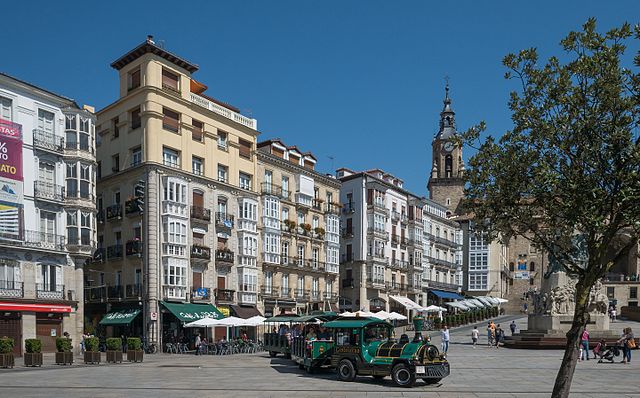 ?
2. She walked along the coast to see the sea views (‘views of the sea’), whereas I rested on the beach.
Ella caminó por la costa para ver las vistas del mar, 
mientras que yo descansé en la playa.
?
3. She bought the drinks and I prepared the food.
Vitoria-Gasteiz
Ella compró las bebidas y yo preparé la comida.
?
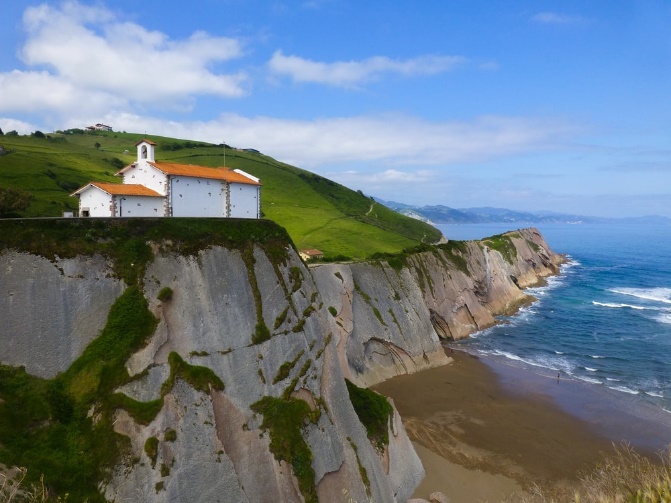 4. She met with Nadia and I met with Hugo in the same place.
Ella quedó con Nadia y yo quedé con Hugo en el mismo lugar.
?
5. I travelled to Vitoria and she played a game of pelota vasca.
Yo viajé a Vitoria y ella jugó un partido de pelota vasca.
?
6. She organised a party but I arrived late after a long trip.
Ella organizó una fiesta pero yo llegué tarde después de un viaje largo.
?
la costa del País Vasco
[Speaker Notes: OPTIONAL EXTRA ACTIVITY
Timing: 10 minutes

Aim: to produce six written sentences with examples of the –é and –ó verb endings, pronouns ‘yo’ and ‘ella’, and revisited vocabulary.

Procedure:
Students read the English sentences, paying particular attention to whether the verb refers to ‘I’ or ‘she’.
They write the sentence in Spanish.

Notes: 
1. On the previous slide, students saw ‘festival de cine’ but may need a reminder to use ‘cine’. Accept ‘festival de películas’ if this is given.
2. The picture of the Basque coast was taken in Zumaia, about 15 kilometres from San Sebastián. It is the site of a famous rock formation. The chapel on the cliff edge was the scene of the wedding in the famous Spanish film Ocho appellidos vascos.

Picture of Vitoria free from Basotxerri, from https://commons.wikimedia.org/wiki/File:Vitoria_-_Gasteiztxo_01.jpg. This file is licensed under the Creative Commons Attribution-Share Alike 4.0 International license]
Asking and answering questions about past holidays
–ar verbs (preterite – revisited)subject pronouncs (revisited)
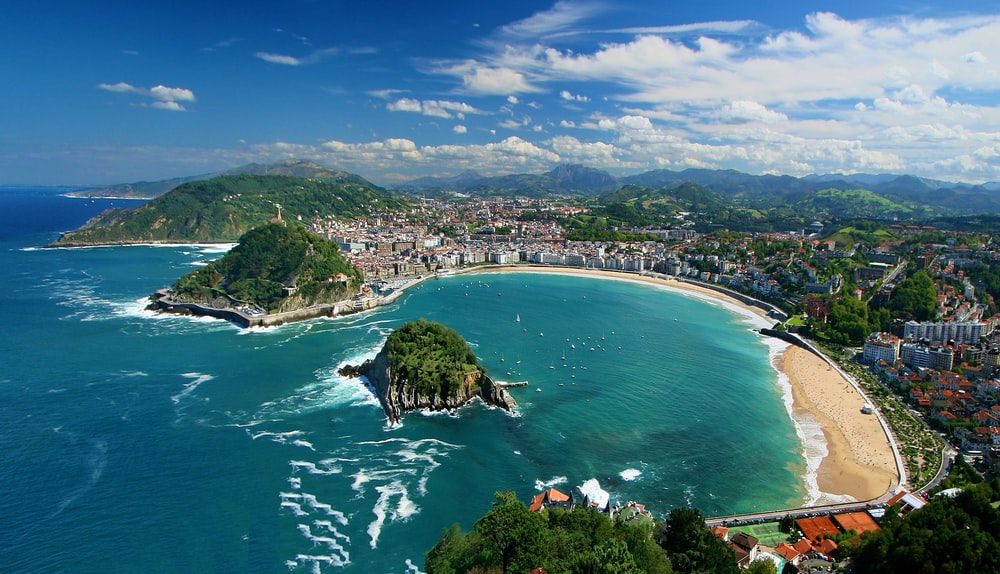 La playa principal de
San Sebastián (La Concha)
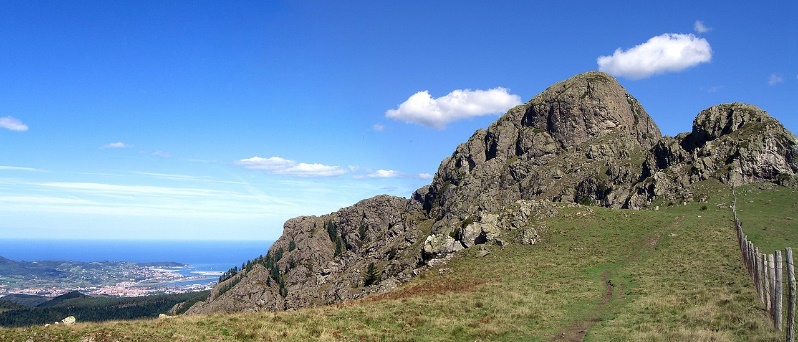 Y9 SpanishTerm 1.1 – Week 1 – Lesson 2Pete Watson / Amanda Izquierdo / Nick AveryArtwork: Mark DaviesDate updated: 10.09.23
Las montañas cerca de San Sebastián (Las Peñas de Aia)
[Speaker Notes: Artwork by Mark Davies. All additional pictures selected are available under a Creative Commons license, no attribution required.
Native teacher feedback provided by Blanca Román.

Learning outcomes (lesson 2)
Consolidation of the following:
-ar verbs in 1st, 2nd and 3rd person singular preterite (-é, -aste, -ó) 
subject pronouns ‘yo’, ‘tú’, ‘él’, ‘ella’
a subset of Y7 and Y8 vocabulary (see below)

Frequency rankings of vocabulary revisited this week (1 is the most common word in Spanish): 
pasar³ [68]; aprovechar [885]; quedar [100]; verano [1139]; pasado (adj.);  cantar [717]; precioso [1777]; viaje [519]; mientras que [mientras-127]; entonces [74]; fiesta [796]; canción [982]; país [109]; costa [896]; yo [28]; tú [184] él [9]; ella [72]; encontrar [102]; celebrar [886]; ¿de verdad? [176]; porque [40];]; largo [300]; bicicleta [3684]; cámara [903]; caballo [907]; también [49]; comprar [361]; bailar [1323]; llegar [75]; caminar [514]; antiguo [446]; museo [1114]; ¿dónde? [161]; ciudad [178]; ¿cuándo? [57]; (por) ¿qué? [50]; ¿quién? [289]; mar [480]; durante [139]; lugar [144]; descansar [1749]; preparar [570]; participar [593]; viajar (a) [902]; disfrutar [939]; montar [1446]; vacaciones [2641]; montaña [1464]; vista [408]; agosto [931]

Source: Davies, M. & Davies, K. (2018). A frequency dictionary of Spanish: Core vocabulary for learners (2nd ed.). Routledge: London

The frequency rankings for words that occur in this PowerPoint which have been previously introduced in LDP resources are given in the LDP SOW and in the resources that first introduced and formally re-visited those words. For any other words that occur incidentally in this PowerPoint, frequency rankings will be provided in the notes field wherever possible.]
Escribe la letra correcta para cada palabra en español.
Después, las palabras van a desaparecer. Debes decir una letra 
en español. Tu compañero debe decir la palabra en español. ¡Toma turnos!
Vocabulario
leer / hablar
b)
c)
d)
a)
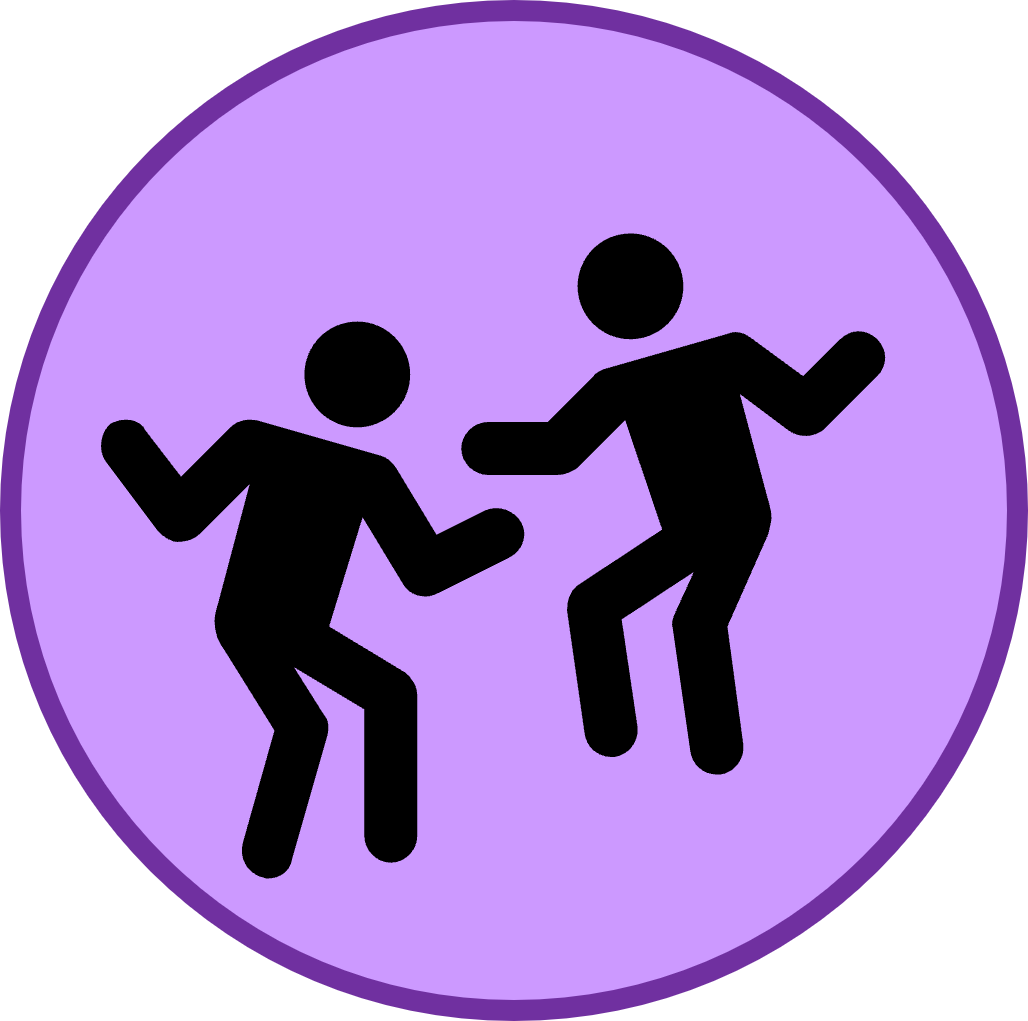 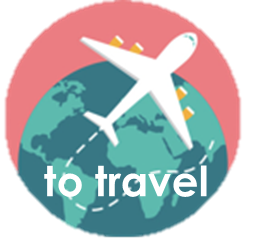 h
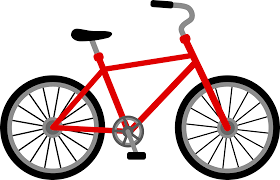 [Really?]
j
a
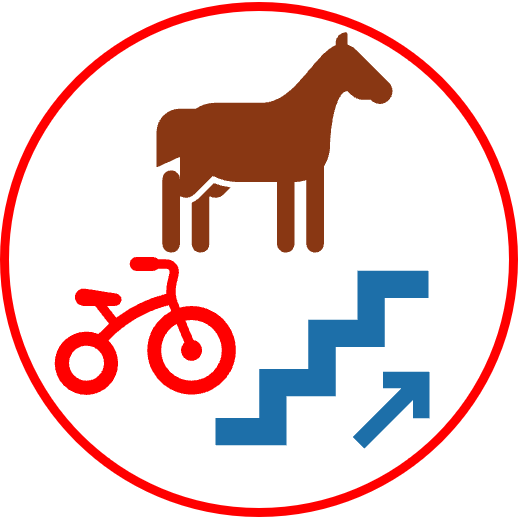 k
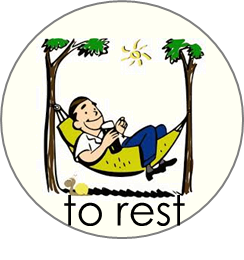 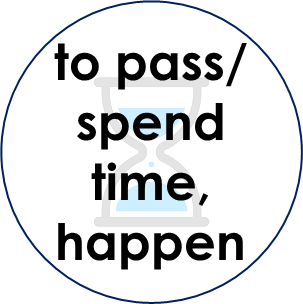 e)
f)
g)
h)
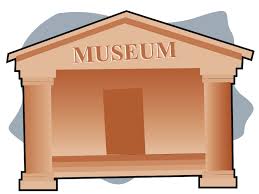 l (L)
b
[museum]
f
c
j)
k)
l)
i)
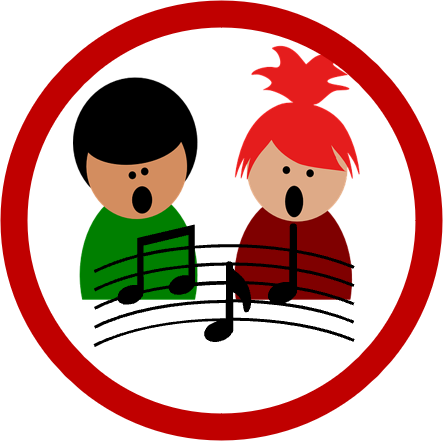 g
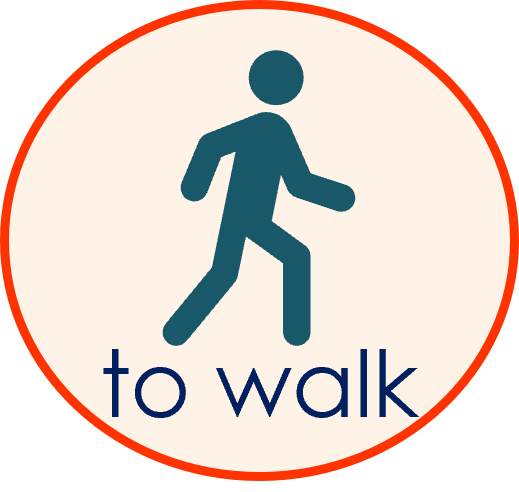 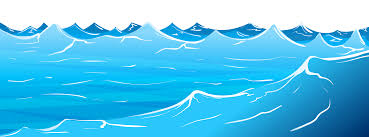 i
[August]
e
[sea]
d
[Speaker Notes: Timing: 10 minutes 

Aim: to revisit Y7 and Y8 vocabulary in both receptive and productive modes of language use.

Procedure1. Students either work by themselves or in pairs, matching up words with the corresponding picture (1 minute)2. Then the teacher shows the answers one by one (1 minute).
3. After one more click, the Spanish words are covered up.
4. Students work in pairs. One says a random letter and the other says the word in Spanish as fast as possible. Students take turns (2 minutes).

Notes: Teachers could remind students to produce the articles with the nouns in the active recall phase.
To increase the level of difficulty for a higher-ability group, students could pass steps 1-3 and go straight to step 4 (production).

Images free from clipart-library.com]
Describing completed events in the past-ar verbs in the preterite
gramática
Let’s remember how –ar verbs work in the past:
to travel
viajar
Viajé a España.
I travelled to Spain.
Viajó a España.
S/he travelled to Spain.
Viajaste a España.
You travelled to Spain.
[Speaker Notes: Timing: 2 minutes

Aim: to recap the 1st, 2nd and 3rd person singular endings for –ar verbs in the preterite tense.

Procedure: 
1. Click to go through the rules for each verb ending. Gaps are left for teachers to elicit answers from students for the endings and translated sentences.]
Yes/no questions
gramática
To ask ‘did you …?’ just use the sentence words but raise your voice at the end.
question
sentence
¿Llegaste por la mañana?
Llegaste por la mañana.
1
You arrived in the morning.
Did you arrive in the morning?
Remember: There is no word for ‘did’ in Spanish questions.  Just use your voice to make the statement into a question.
¿Preparó estas bebidas?
2
Did s/he prepare these drinks?
[Speaker Notes: Timing: 2 minutes

Aim: to help students prepare for the productive elements of the next task by recapping Spanish question formation. Students often find it difficult to construct questions by translating from English prompts, as the translation is often not literal.

Procedure:
Click to go through this slide’s explanation and examples.
Audio is provided to model the intonation (see note below).]
Lucía pregunta sobre las vacaciones
escuchar
1. Escucha las frases.2. Marca la opción correcta y escribe el verbo en español.3. También completa la pregunta en inglés.
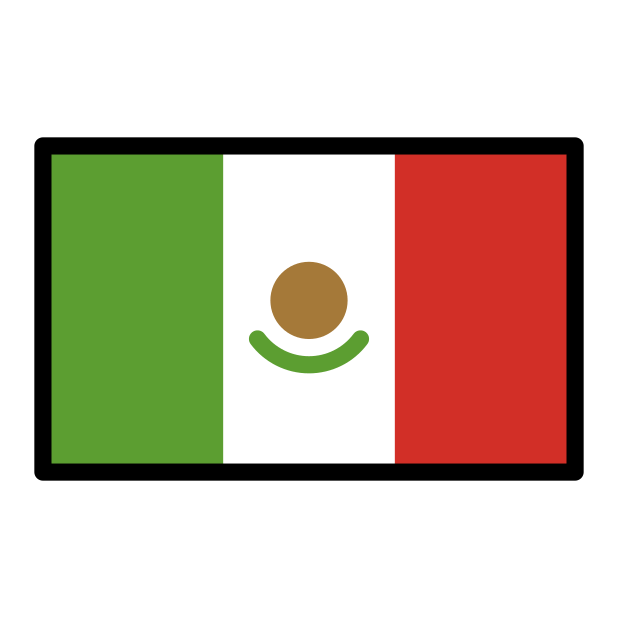 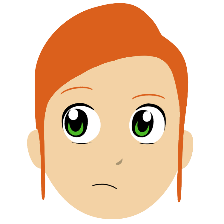 ¿Necesita una tilde?
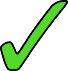 1
Did s/he visit
visitó
compraste
2
Did you buy
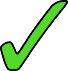 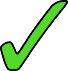 3
Did s/he participate
participó
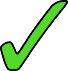 4
Did you celebrate
celebraste
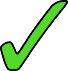 Did you rest
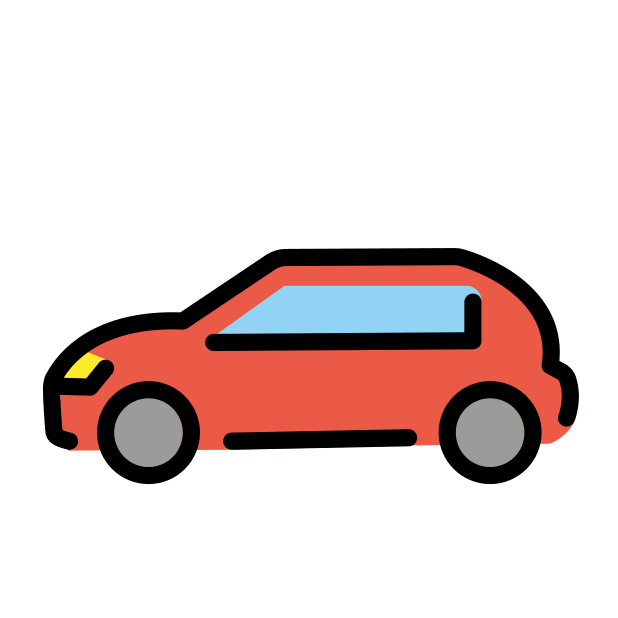 5
descansaste
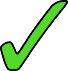 6
llegaste
Did you arrive
[Speaker Notes: Timing: 8 minutes

Aim: 1) to consolidate understanding of the difference between 2rd person singular (-aste) and 3rd person singular of the preterite (-ó) through listening; 2) to focus on the position of the stress and how this affects the use of the written accent.

Procedure:
Students listen to each recording.
They tick the correct column depending on whether the sentence refers to the present or to a completed action in the past.
Students listen again. This time, they write the verb in Spanish and the activity in English.

Note: 
Some students may be able to complete the different parts in one go, rather than as separate steps.
The activity could also be adapted for a higher level group by requiring full sentence translation in the final column.
Pictures from https://openmoji.org/ under a CC BY-SA 4.0 license.

Transcript
¿Visitó una ciudad en México?
¿Compraste algo en el mercado?
¿Participó en muchas actividades?
¿Celebraste el cumpleaños de Nadia en julio? 
¿Descansaste por las tardes?
¿Llegaste en coche?
¿Encontró el museo de historia?
¿Aprovechó las vacaciones?]
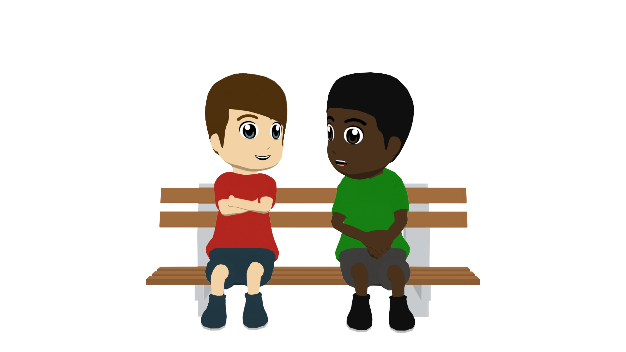 Lee y elige el verbo correcto.
Daniel habla con Hugo
leer / escuchar
Después escucha y comprueba.
D: ¡Hola Hugo! ¿Tú viajaste el verano pasado?
H: Yo no, pero Nadia sí. Ella (1) viajé /viajó / viajaste a Inglaterra para visitar a un primo mientras que yo (2) pasó / pasé / pasaste las vacaciones aquí en San Sebastián en la playa de La Concha.       ¿Y tú? (3) ¿Quedaste / Quedó / Quedé con otros amigos?
D: ¡Sí, pero sin Lucía! Ella (4) caminé / caminaste / caminó en las montañas cerca de la frontera con Francia para ver las vistas preciosas. Yo (5) participó / participé / participaste en un festival de música en Vitoria con Pablo y Alba.
H: ¿De verdad? ¿Tú (6) cantaste / cantó / canté en el festival?
D: Ja, ja, ja. No, solo fui para escuchar a unos grupos, pero *tuve suerte porque (7) ganaste / gané / ganó un premio en el festival. En cambio Lucía no (8) pasaste / pasó / pasé un buen día. ¡Ella lloró porque olvidó la cámara!
First, find all the subject pronouns (I, you, he, she) in the text. Remember we use these in Spanish when comparing what different people do, or for emphasis.
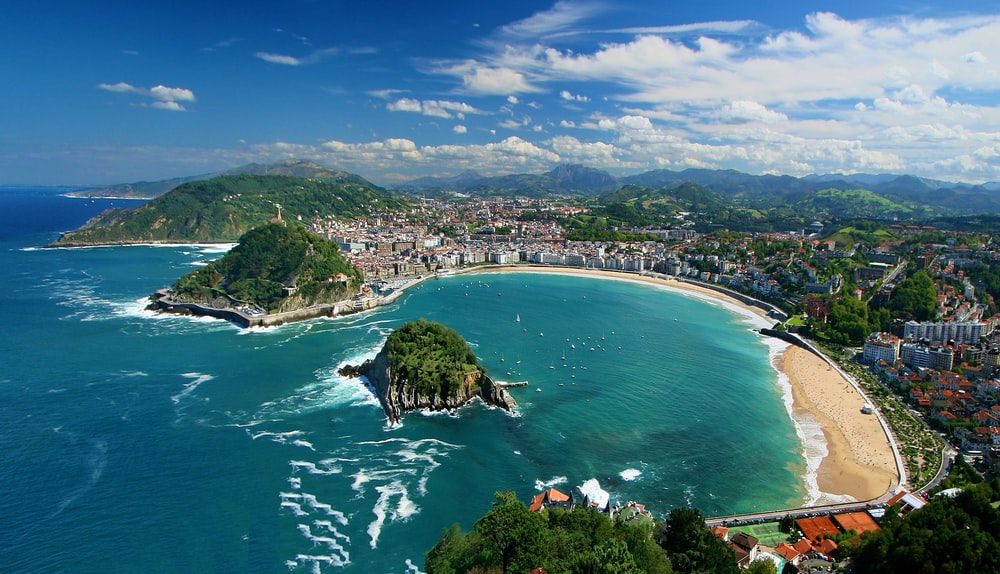 La playa principal de
San Sebastián (La Concha)
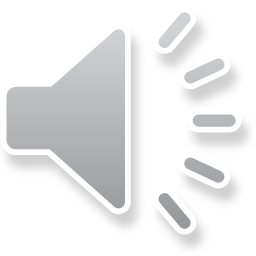 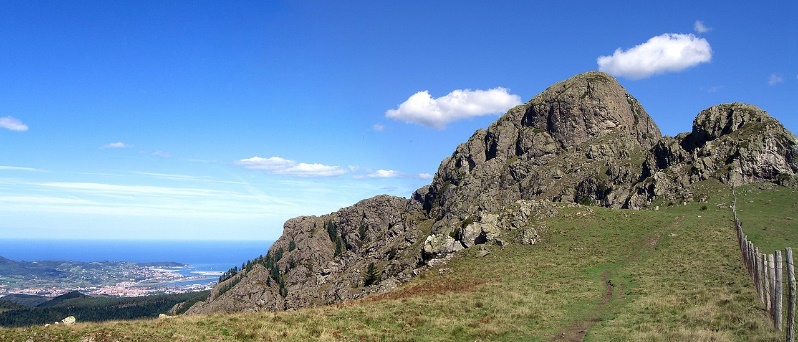 Las montañas cerca de San Sebastián (Las Peñas de Aia)
*tuve suerte – I was lucky
[Speaker Notes: Timing: 8 minutes

Aim: to consolidate understanding of –ar verbs in the preterite for all singular persons.

Procedure:
Students write 1-8 in their books. They first read and the choose the verb in the correct form, depending on the subject pronoun or name preceding it.
Check students’ answers. Audio is provided (click the speaker button between the two pictures) to allow for an optional ‘listen and check’.
Use a preferred method to check understanding of the text. This may include phrase by oral translation into English or direct questions such as 1) Where did Hugo spend the holidays? 2) And Nadia? 3) What different things did Daniel and Lucía do? 4) What does Daniel say about his experience of the festival? 5) Why did Lucía cry?
Draw attention to two previously taught features: (1) the use of ‘para’ + infinitive  (‘para visitar a un primo’ and ‘para ver las vistas’); and (2) the way that pronouns are used in place of auxiliaries (‘yo no, pero Nadia sí’ for ‘I didn’t, but Nadia did’). Both of these will feature in later activities.

Notes: 
1. ‘Pasar un buen día’ will be new to students. They have so far seen pasar as ‘spend (time)’, so attention could be drawn to the non-literal translation ‘have a good day’.
2. Images free to use from the following sources:
https://unsplash.com/photos/8KCquMrFEPg
https://es.wikipedia.org/wiki/Parque_natural_de_las_Pe%C3%B1as_de_Aya#/media/Archivo:Aiako_harria.jpg]
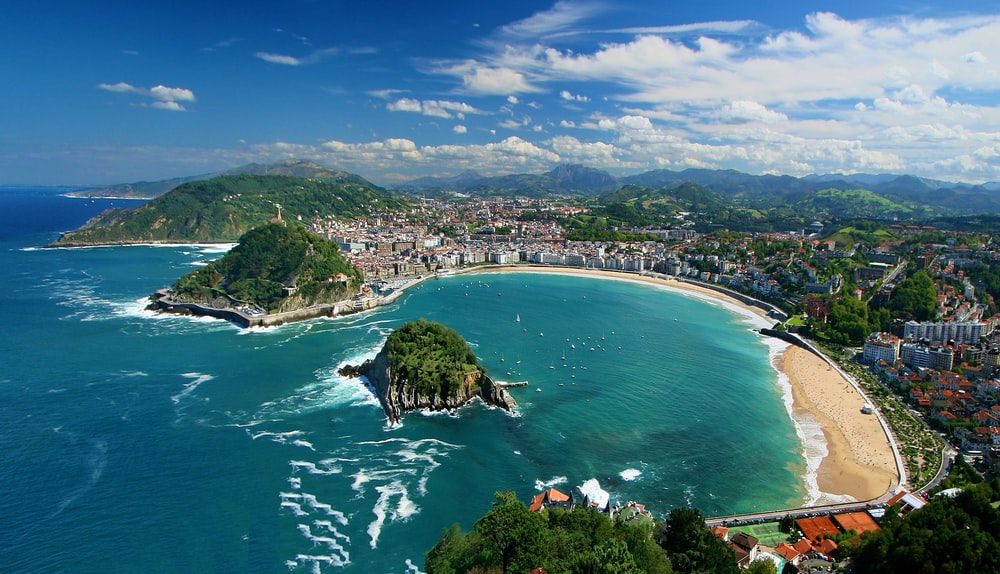 La playa de La Concha
Las vacaciones de verano
escribir
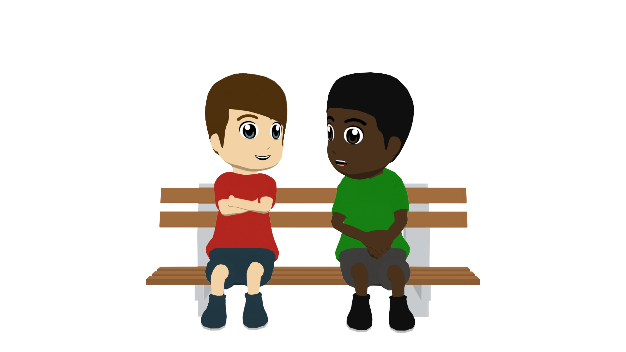 Lee el texto en inglés y completa el texto en español.
D: ¡Hola Hugo!  (1) ¿ Tú _________ el verano pasado?
H: Yo no, pero Nadia sí. (2) _________ a Inglaterra para visitar a un primo mientras que (3)  ___________________________ en San Sebastián en la playa de La Concha. (4) ¿ ________________ con otros amigos?
D: ¡Sí, pero (5) ____ Lucía! (6) ____________ en las montañas cerca de la frontera con Francia para ver (7) ___________________. (8) _____________ en un festival de música en Vitoria con Pablo y Alba.
Viajaste
D: Hi Hugo! (1) Did you travel last summer?
H: I didn’t, but Nadia did. (2) She travelled to England (in order) to visit a cousin whereas (3) I spent the holidays here in San Sebastián on the Concha beach. (4) And you? Did you meet up with other friends?
D: Yes, but (5) without Lucía! (6) She walked in the mountains near the border with France to see (7) the beautiful views. (8)                      I participated in a music festival in Vitoria with Pablo and Alba.
Ella viajó
yo pasé las vacaciones aquí
Y tú? ¿Quedaste
Ella caminó
sin
las vistas preciosas
Yo participé
[Speaker Notes: Timing: 8 minutes (either do this slide or the activity on the next slide)

Aim: Scaffolded writing exercise using the same text as the previous two exercises.

OPTION 1 – scaffolded text completion   

Procedure: 
Students write 1-8 in their books.
They will need to look at the English text and use the prompts in bold to fill in the missing words in the Spanish text on the right hand side. These include the target grammar features worked on this week, including subject pronouns and -ar verbs in the preterite, as well as vocabulary.
Click to show the missing Spanish words one by one.

Note:
Image free to use from the following source:
https://unsplash.com/photos/8KCquMrFEPg]
Las vacaciones de verano
escribir
La playa de La Concha
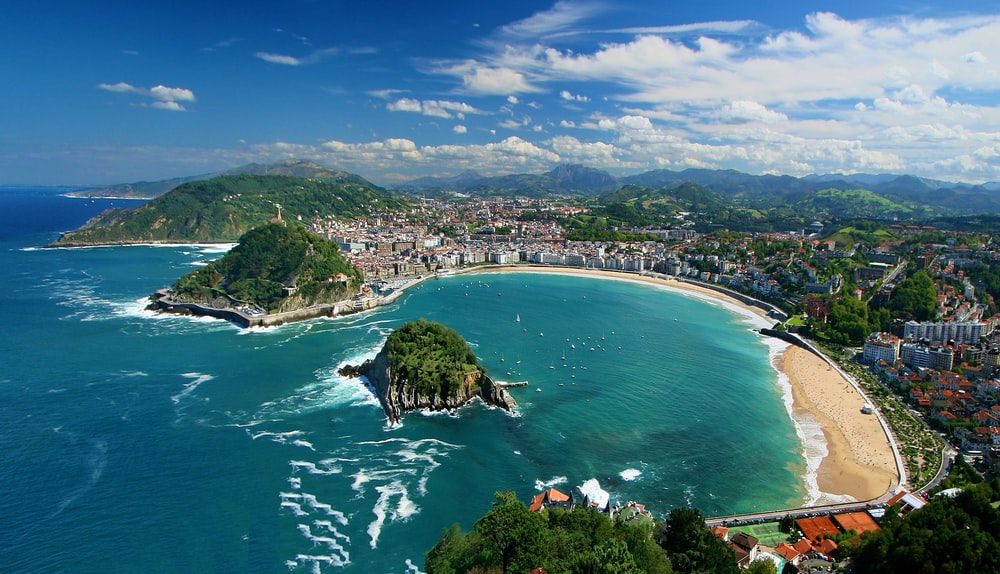 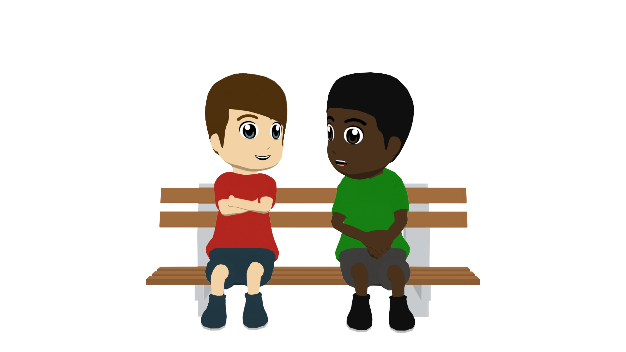 Lee el texto en inglés y escribe el texto en español.
D: Hi Hugo! Did you travel last summer? 
H: I didn’t, but Nadia did. She travelled to England (in order) to visit a cousin whereas I spent the holidays here
in San Sebastián on the Concha beach. Did you meet up with other friends?
D: Yes, but without Lucía!
¡Hola Hugo! ¿Tú viajaste el verano pasado?
Yo no, pero Nadia sí. Ella viajó a
Inglaterra para visitar a un primo
mientras que yo pasé las vacaciones aquí
en San Sebastián en la playa de La Concha.
¿Tú quedaste con otros amigos?
¡Sí, pero sin Lucía!
[Speaker Notes: OPTION 2 – translation of a passage of the text
The Spanish translation of each line of the text is revealed on a mouse click.]
leer / escuchar / hablar
Daniel y Hugo hablan de las vacaciones
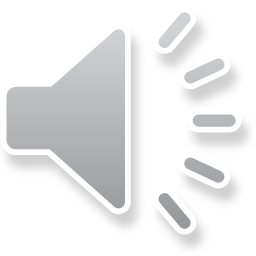 Escucha y lee.  Piensa en opciones diferentes.
1
5
2
6
D: ¡Hola Hugo! ¿Tú viajaste el verano pasado?
H: Yo no, pero Nadia sí. Ella viajó a Inglaterra para visitar a un primo mientras que yo pasé las vacaciones aquí en San Sebastián en la playa de La Concha.       ¿Y tú? ¿Quedaste con otros amigos?
D: ¡Sí, pero sin Lucía! Ella caminó en las montañas cerca de la frontera con Francia para ver las vistas preciosas. Yo participé en un festival de música en Vitoria con Pablo y Alba.
H: ¿De verdad? ¿Tú cantaste en el festival?
D: Ja, ja, ja. No, solo fui para escuchar a unos grupos, pero tuve suerte porque gané un premio en el festival. En cambio Lucía no pasó un buen día. ¡Ella lloró porque olvidó la cámara!
3
7
8
4
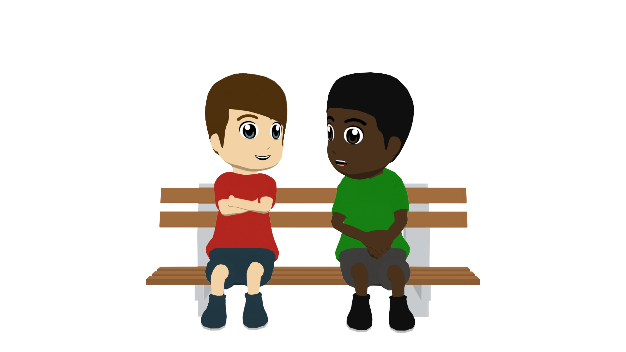 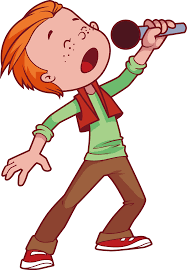 *tuve suerte – I was lucky
[Speaker Notes: Timing: 7-8 minutes (or spend longer on this activity and omit the next activity)

Aim: to help students to connect the spoken and written forms of the language more securely; to consolidate vocabulary and grammar knowledge by eliciting suggested changes to the text.

Procedure:Click on the audio button to play the text. Read and listen.
Note: There is a full version of the audio top right with a player.  Alternatively the audio is in 8 sections with a pause just after the words 1-7 below, to facilitate easy stop/start. 
To support segmentation (identifying boundaries between words), stop the audio and ask students to say:a) the next wordb) the previous word 
In addition, to develop understanding, vocabulary and grammar knowledge, pause at key points and ask students to suggest an alternative word that could replace the next word. This is a chance to draw on previously taught grammar and vocabulary knowledge. Students will need to think about the kinds of words they can use in context, depending on where the audio stops. Words in bold below are those after which the audio stops.

I: ¡Hola Hugo! ¿Tú viajaste…. [a + name of a city, región or country; feminine noun – a la costa, a las montañas; ‘al’ + singular masculine noun; time markers – e.g. en julio, en agosto]
II: … el verano pasado? Yo no, pero Nadia sí. Ella viajó a Inglaterra para … [any infinitive that works in context, e.g, ver un partido de fútbol, conocer el país, pasar tiempo con una amiga, aprender inglés]
III: …visitar a un primo mientras que yo.... [any verb in 1st person singular preterite]
IV: … pasé las vacaciones aquí en San Sebastián en la playa de La Concha.  ¿Y tú? ¿Quedaste con otros amigos? ¡Sí, pero sin Lucía! Ella… [any verb in 3rd person singular preterite]
V: … caminó en las montañas cerca de la frontera con Francia para ver las vistas preciosas. Yo participé en… [e.g., una clase, un concierto, un partido, un baile]
VI: … un festival de música en Vitoria con Pablo y Alba. ¿De verdad? ¿Tú cantaste en el festival? Ja, ja, ja. No, solo fui para… [any infinitive that works in context]
VII: … escuchar a unos grupos, pero tuve suerte porque… [any verb in 1st person singular preterit or a change in subject + verb, e.g., un chico me regaló…]
VIII: gané un premio en el festival. En cambio Lucía no pasó un buen día. ¡Ella lloró porque olvidó la cámara!]
Lee el texto con tu compañero/a de clase.  Traduce los verbos y los pronombres al español.
hablar
¡A hablar!
D: ¡Hola Hugo! ¿[Did you travel] el verano pasado?
H: Yo no, pero Nadia sí. [She travelled] a Inglaterra para visitar a un primo mientras que [I spent]  las vacaciones aquí en San Sebastián en la playa de La Concha. ¿[Did you meet up] con otros amigos?
D: ¡Sí, pero sin Lucía! [She walked] en las montañas cerca de la frontera con Francia para ver las vistas preciosas. [I participated] en un festival de música en Vitoria con Pablo y Alba.
H: ¿De verdad? ¿[Did you sing] en el festival?
D: Ja, ja, ja. No, solo fui para escuchar a unos grupos, pero tuve suerte porque gané un premio en el festival. En cambio Lucía no pasó un buen día. ¡[She cried] porque olvidó la cámara!
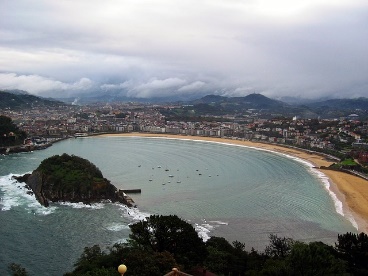 Tú viajaste
Ella viajó
yo pasé
Tú quedaste
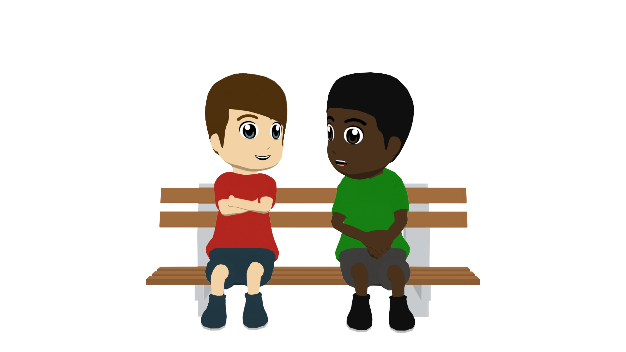 Ella caminó
Yo participé
Tú cantaste
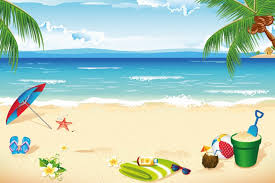 Ella lloró
*tuve suerte – I was lucky
[Speaker Notes: Timing: 5 minutes

Aim: to automatise knowledge of subject pronouns and –ar verbs in the preterite in oral production.
Procedure:1. Students read the text aloud with a partner, translating the English prompts into Spanish as they go. After reading through it once, they can swap roles (the person reading as Daniel becoming Hugo and visa-versa).
2. The teacher may wish to do the first one together with the class to ensure understanding that two words (pronoun and verb) are needed for each prompt.

Note: to challenge a higher-level group, more words in the text could be given as prompts. At present the activity just focuses on verbs and pronouns as this is the main focus for this week’s teaching.]
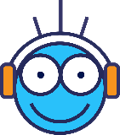 Deberes
Vocabulary Learning Homework (Y9 Term 1.1, Week 2)
Vocabulary on Quizlet
Student worksheet
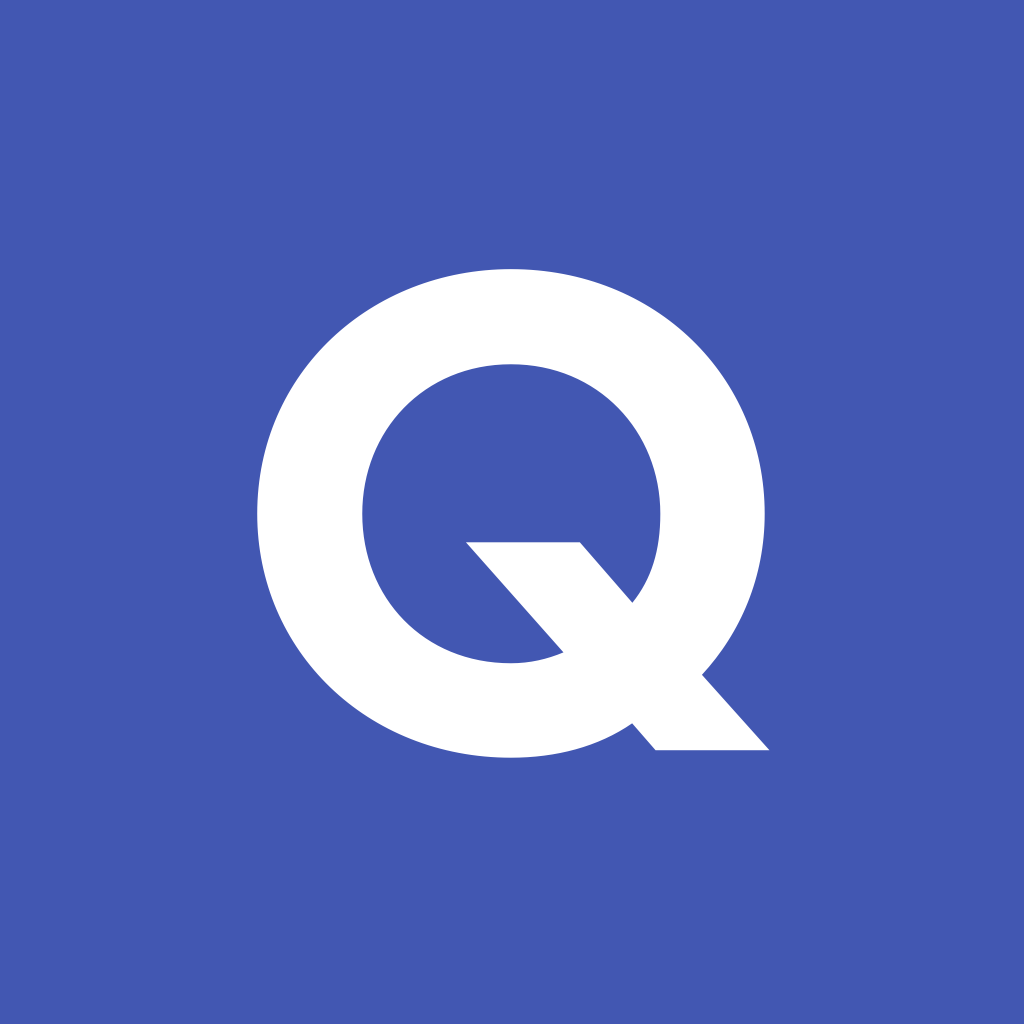 [Speaker Notes: Note: HW for Y9 is usually made up of pre-learning of vocabulary 15-30 minutes (depending on school policy on HW time) plus 20-30 minutes vocabulary activities to deepen word knowledge, provided on a student homework sheet (which also contains a clickable link to the audio file). Answer sheets are also provided.The answer sheet for the Y9 vocabulary learning HW sheet Week 2 is here: https://rachelhawkes.com/LDPresources/Yr9Spanish/Spanish_Y9_Term1i_Wk2_HW_sheet_answers.docx  

Notes:
With the LDP SOW the vocabulary for Years 9 – 11 is provided on Quizlet.
ii)     There are other free apps, and new ones are always appearing. Teachers have told us that they are currently using:Flippity, Wordwall (where using previously-created activities is free).
iii) Gaming Grammar has been acquired by Language Nut.  Its original content should still be available to teachers and much of it is appropriate for Y9 learners.  From this lesson, for example, learners could practise:
Verbs: 1st and 3rd person past tense in the ‘Verb agreement (past)’ menu]
Ahora vamos a decir unas palabras en español. Usa la palabra para ‘the’ si es un nombre.
hablar
?
el país
?
1
pasar
7
country
to happen
2
?
comprar
8
preparar
?
to prepare, preparing
to buy, buying
3
9
?
el verano
disfrutar
?
to enjoy
summer
aprovechar
?
4
10
?
el lugar
to make the most of
place
¿de verdad?
5
?
11
also, too
también
?
Really?
?
largo
6
agosto
?
12
August
long (m)
[Speaker Notes: OPTIONAL EXTRA ACTIVITY

Aim: to recall previously taught vocabulary

Procedure: 
Say the item number in Spanish. This can be done in any order, so can be useful for additional practice with numbers.
Students say the target Spanish word in chorus, with definite article if referring to a noun.
Click on the pink text box to reveal the answer.
Further rounds could be done as a class or in pairs, with one partner saying a number and the other then saying the word. This could be done under time pressure to help automaticity (e.g. number of words that can be achieved in one minute by partner/team A vs partner/team B).]